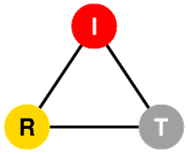 GENI Alpha Demonstration
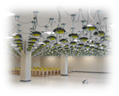 NetServ: Enabling In-Network Services On The Next Generation Internet
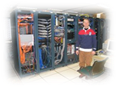 Jae Woo Lee, Jan Janak, Roberto Francescangeli, Suman Srinivasan, Eric Liu, Michael Kester, Salman Baset, Wonsang Song
and Henning Schulzrinne
Internet Real-Time Lab, Columbia University

In collaboration with
Wolfgang Kellerer and Zoran Despotovic at DOCOMO Euro-Labs
Volker Hilt at Bell Labs/Alcatel-Lucent
Srini Seetharaman at Deutsche Telekom

Presented by Jae Woo Lee
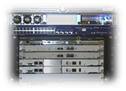 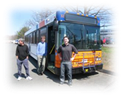 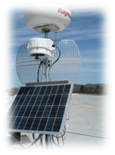 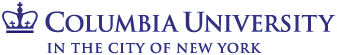 NetServ
NSF FIND project
Led by Internet Real-Time Lab (IRT) at Columbia University
Framework for deploying in-network services in the next generation Internet
Common API for routers and end systems
What is NetServ?
In-network service container
Java-programmable, signal-driven router
Active networking 2.0
NetServ Node Architecture
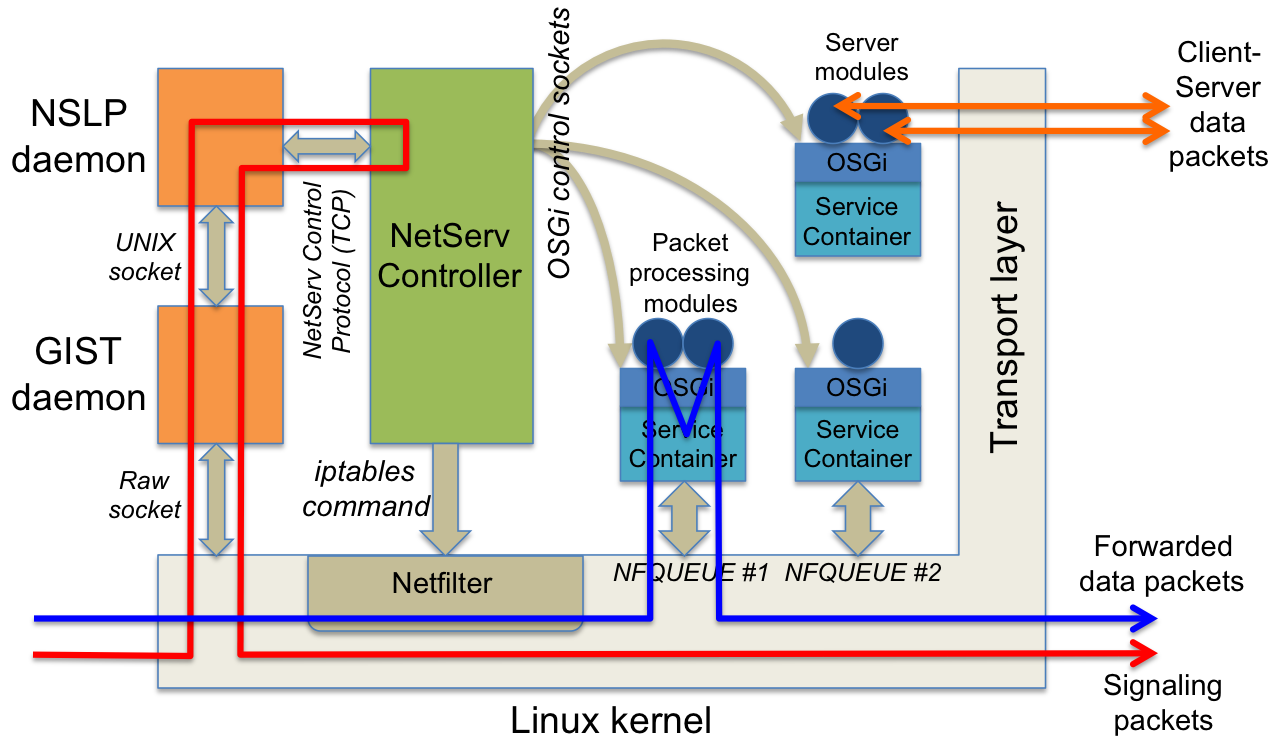 Demo 1: ActiveCDN
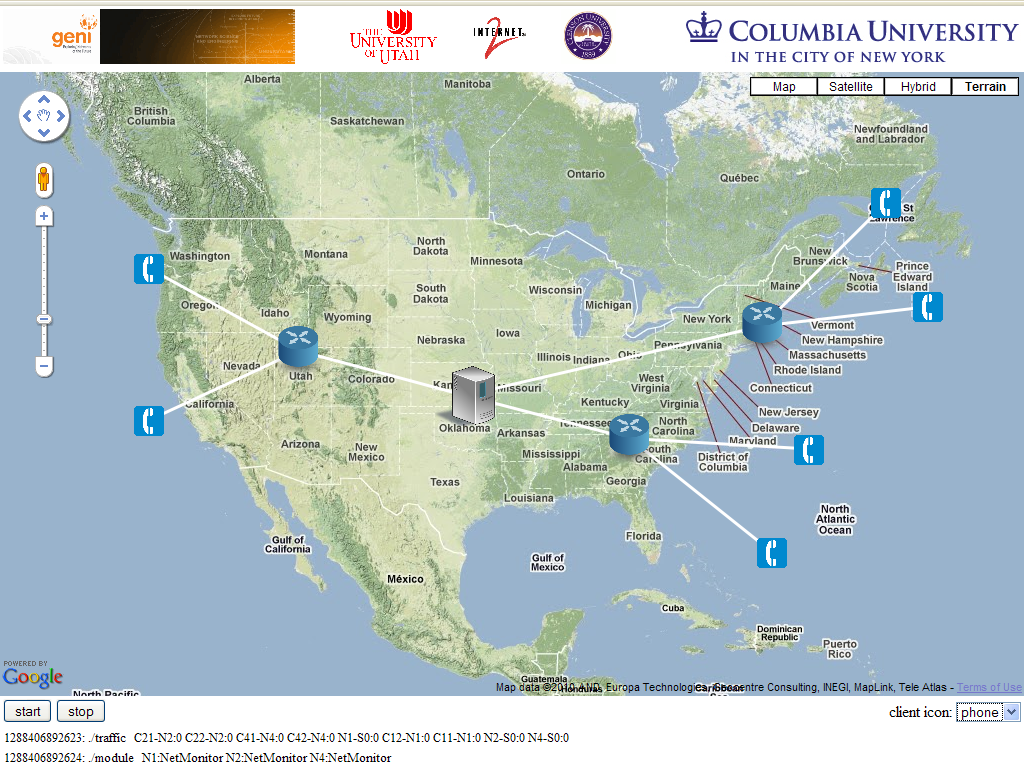 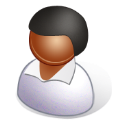 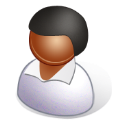 ActiveCDN
ActiveCDN
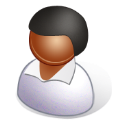 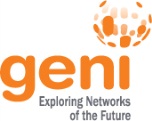 GPO
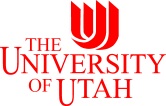 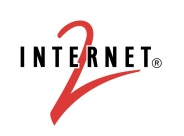 Utah
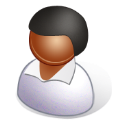 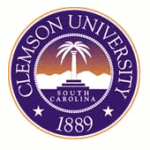 Kansas
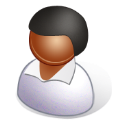 Clemson
Benefits of ActiveCDN:
Dynamic deployment based on load
Localized services such as weather, ads and news
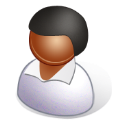 Demo 2: VoIP Overload Control
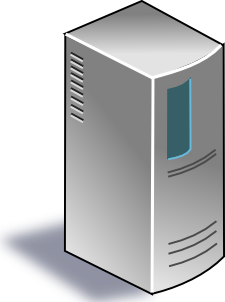 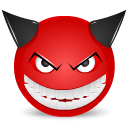 Real-time Control
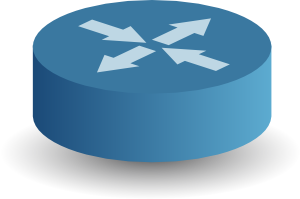 Manageable Traffic
Traffic Overload
NetServ Node
SIP Server
NetServ Module
SIP Server
Installs NetServ module on demand
Controls all NetServ modules
Real-time feedback to modules
Controlled by SIP server
Throttles incoming traffic
Randomized traffic rejection
NetServ on GENI
Topology setup for this demo
Setup using the Common API
4 sites across the US continent
ProtoGENI, PlanetLab, OpenFlow, Internet2
What GENI does for NetServ
Provides at-scale testbed
Capable of supporting router experiments
What NetServ can do for GENI
Alternate way to use GENI: deploy modules, not VMs
“GENI Lite!”